Теплодарський заклад дошкільної освіти(ясла-садок) № 1 «Веселка» Теплодарської міської ради Одеського району Одеської області
Тема по самоосвіті:

«Впровадження системи національно-патріотичного виховання засобами
фізкультурно-оздоровчої роботи»
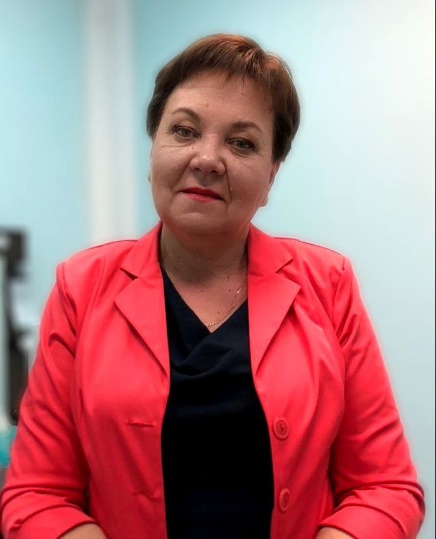 Інструктор з фізкультури
вищої категорії 
Галина ШИЛОНОСОВА
Мета: сформувати сучасну змістовну педагогічну систему забезпечення та всебічного розвитку фізичного та духовного здоров’я дошкільників через систему національно-патріотичного виховання.
Завдання: 
* забезпечення підвищення рівня фізичної підготовленості дітей дошкільного віку;
* формування здорового способу життя дітей дошкільного віку;
* створення умов для формування й поліпшення основ життєво важливих рухових навичок, умінь та пов’язаних з ними знань;
забезпечення активної свідомої участі дитини у формуванні життєвих компетентностей, проектуванні власної моделі повноцінного тривалого життя в природних, техногенних та соціальних умовах, які постійно змінюються на основі національних видів навчання, оздоровлення, спорту;
* патріотичне виховання дошкільників засобами інтегрованої освітньої діяльності;
* виховувати почуття патріотизму та любов до України.
Патріотичне виховання дошкільників в системі фізкультурно-оздоровчої форми має стати тією об'єднуючою силою, яка зможе виростити покоління справжніх патріотів, які люблять свою Батьківщину не на словах, а на ділі.
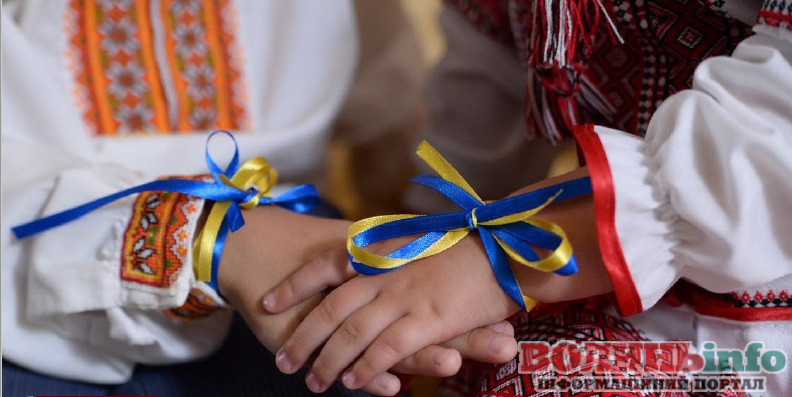 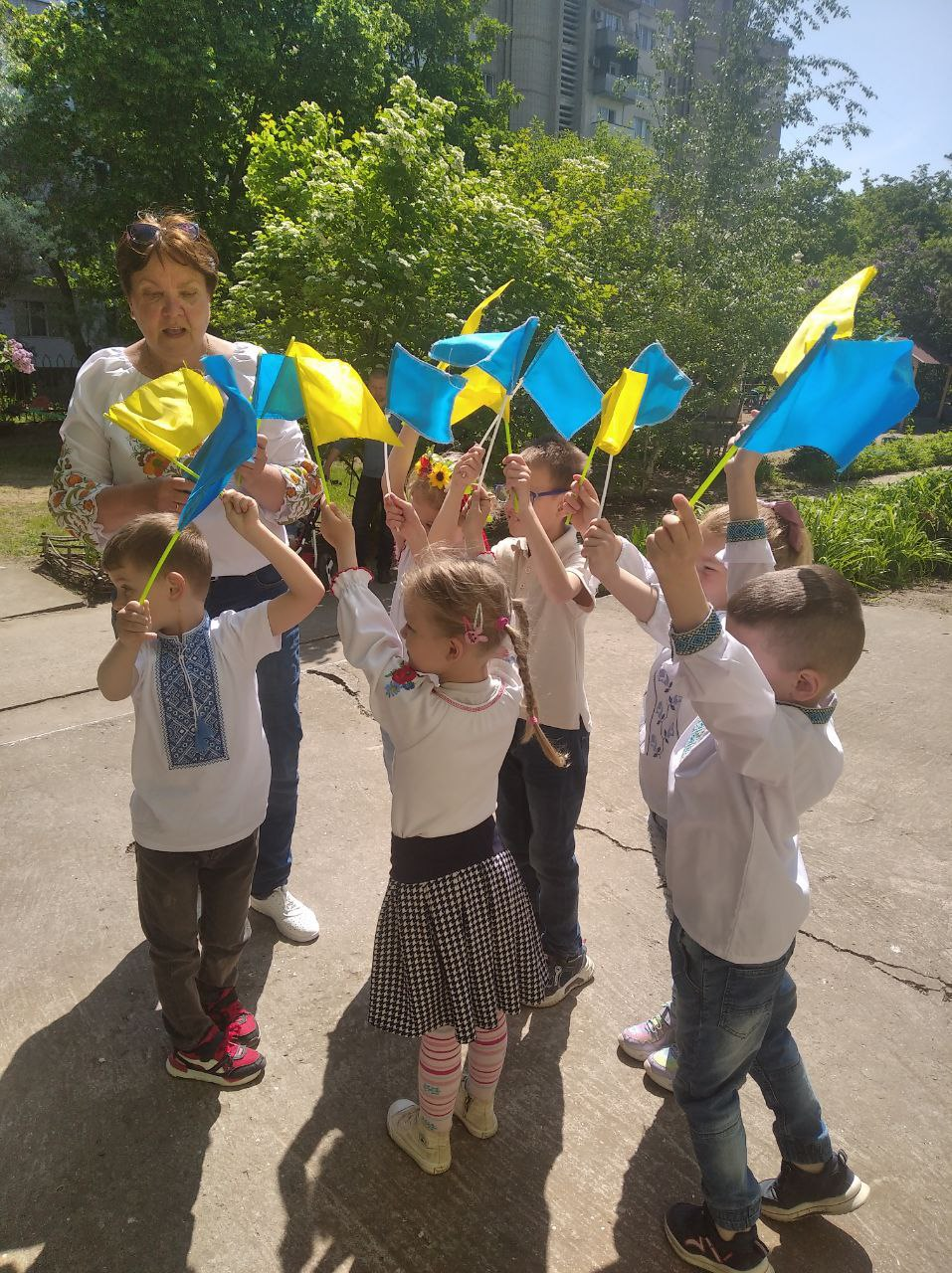 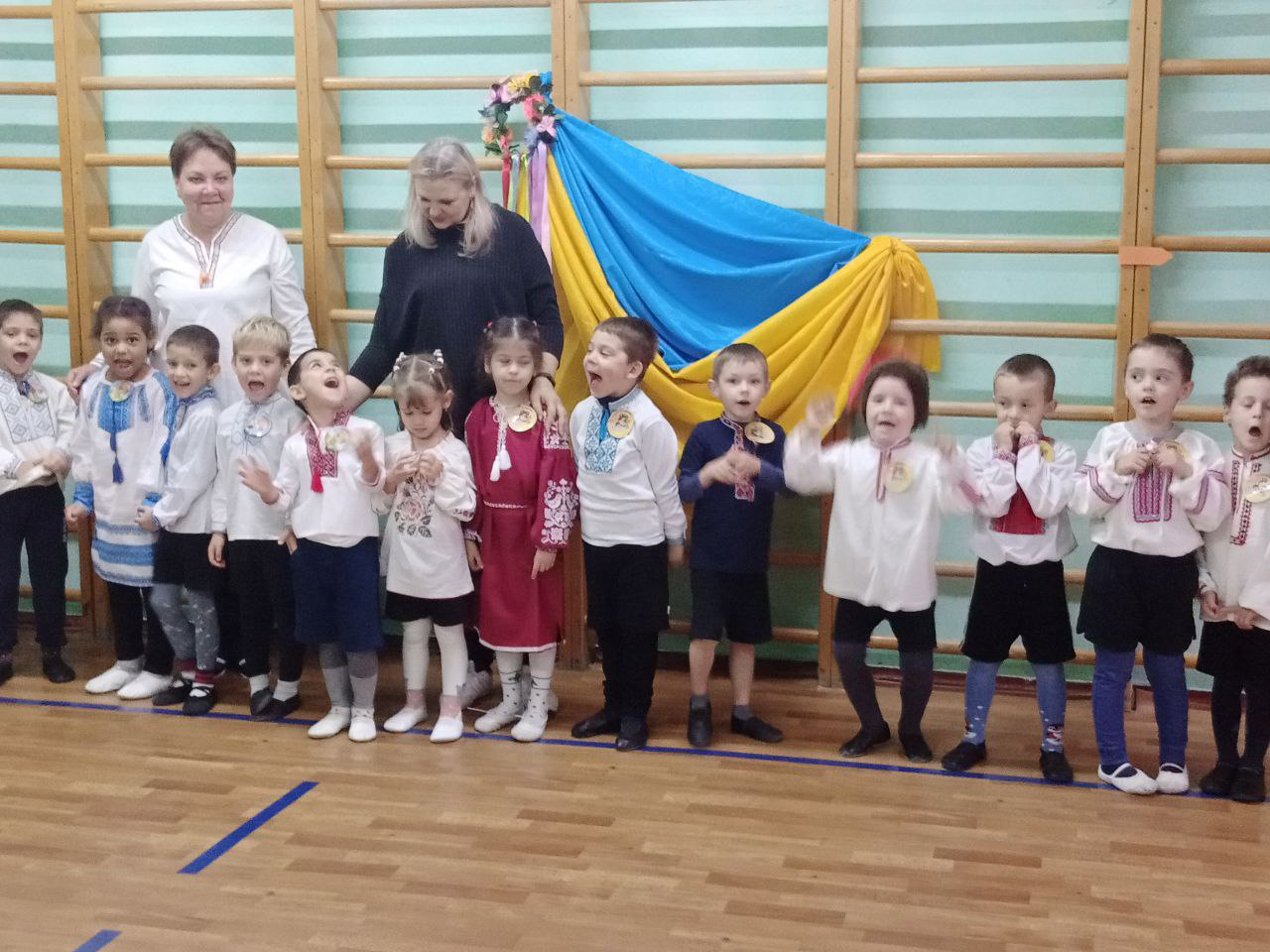 Впровадження в роботу ЗДО національно-патріотичного виховання в фізкультурно-оздоровчій роботі повинно проводитись в різних напрямках:
Патріотичне виховання на заняттях з фізичного виховання  відбувається за умови, що дитина бере реальну участь у діяльності, в якій випробовуються, перевіряються на практиці відповідні патріотичні цінності.
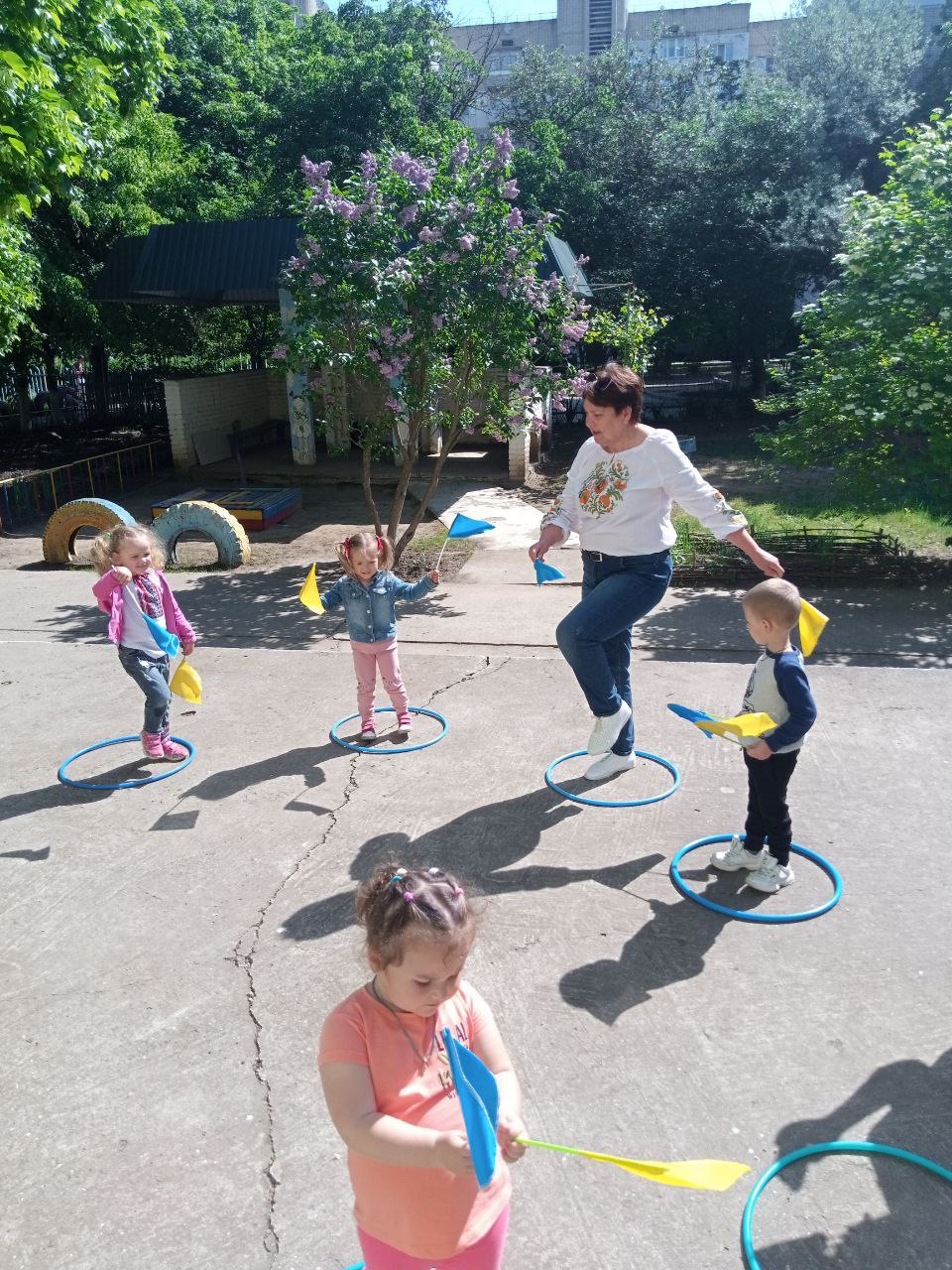 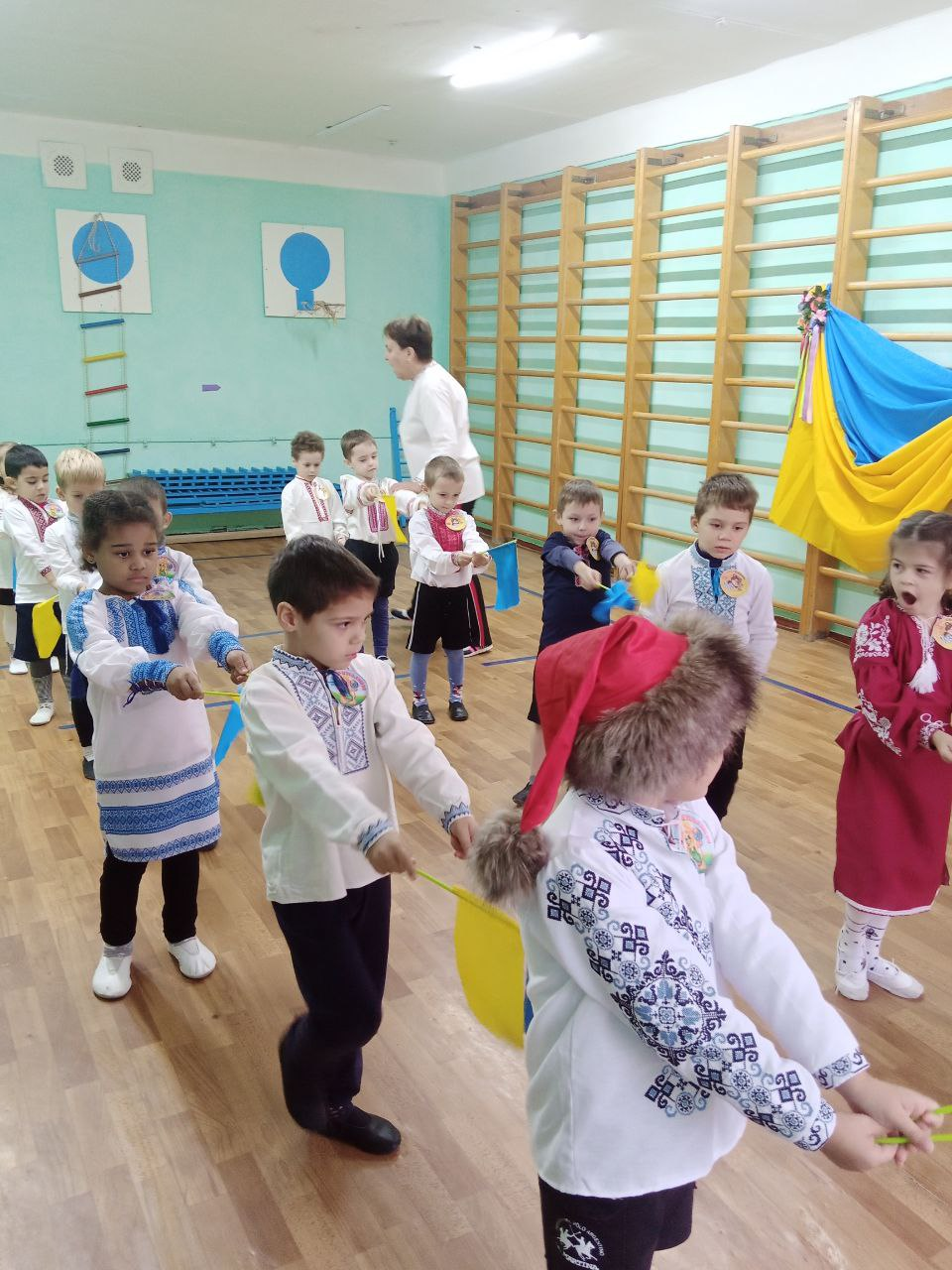 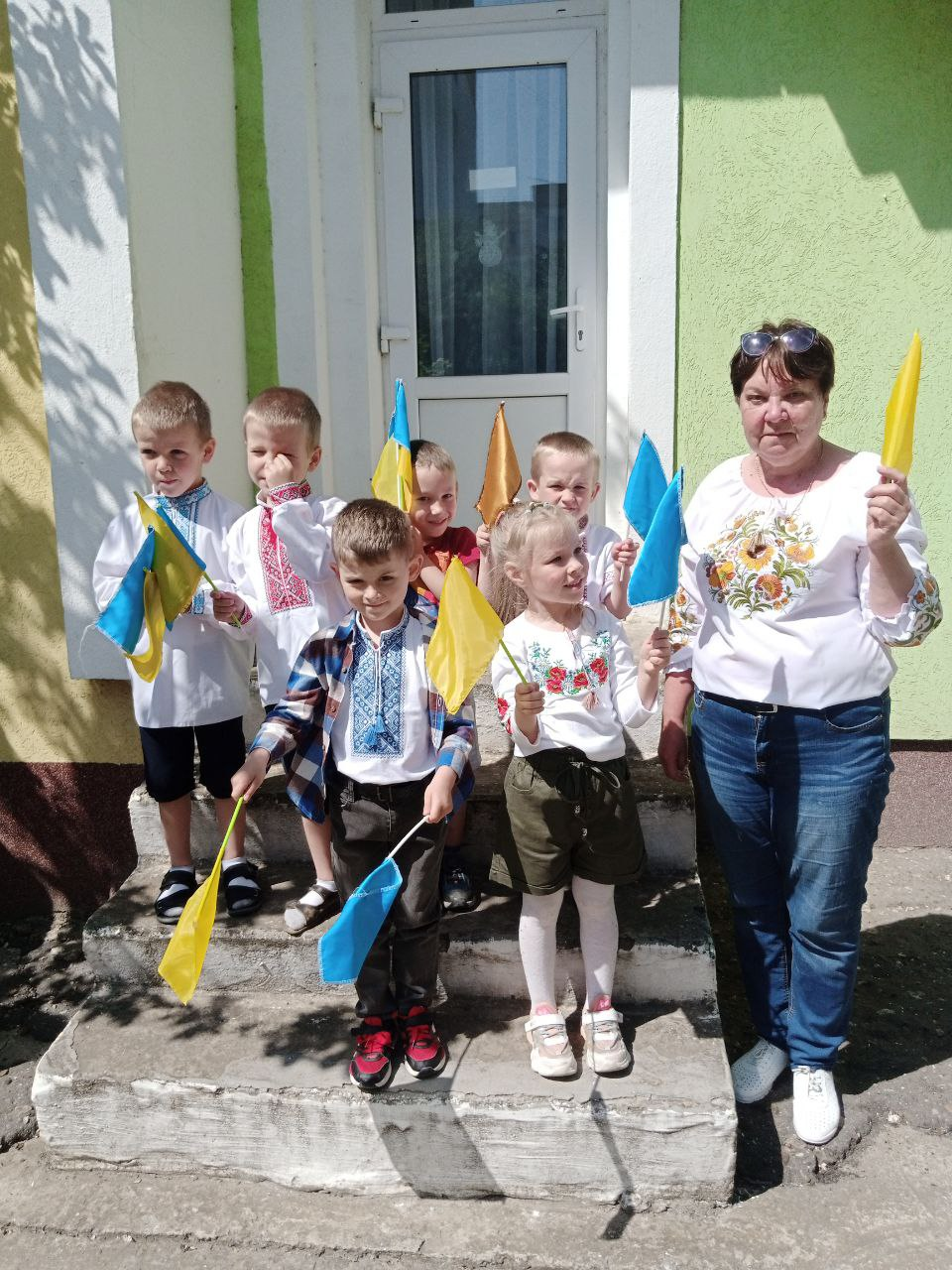 Види занять з фізичної культури:
Сюжетні фізкультурні заняття з додаванням  елементів фольклору;
 Творчо-рухові заняття; 
Музично-ритмічні заняття;
Ігрові фізкультурні заняття;
Театралізовані фізкультурні заняття з використання імітаційних, мімічних і пантомімічних вправ та ігор-драматизацій;
Традиційні заняття з використанням елементів фольклору;
Інтегровані фізкультурні заняття з елементами фольклору.
Ранкова гімнастика
Ранкова гімнастика – обов’язкова складова організації життєдіяльності дітей у ЗДО. Вона сприяє поглибленню дихання, посиленню кровообігу,  обміну речовин, розвитку різних груп м’язів, формуванню правильної постави, розгальмовуванню нервової системи після нічного сну, створює позитивний емоційний фон для подальшої діяльності у першій половині дня.
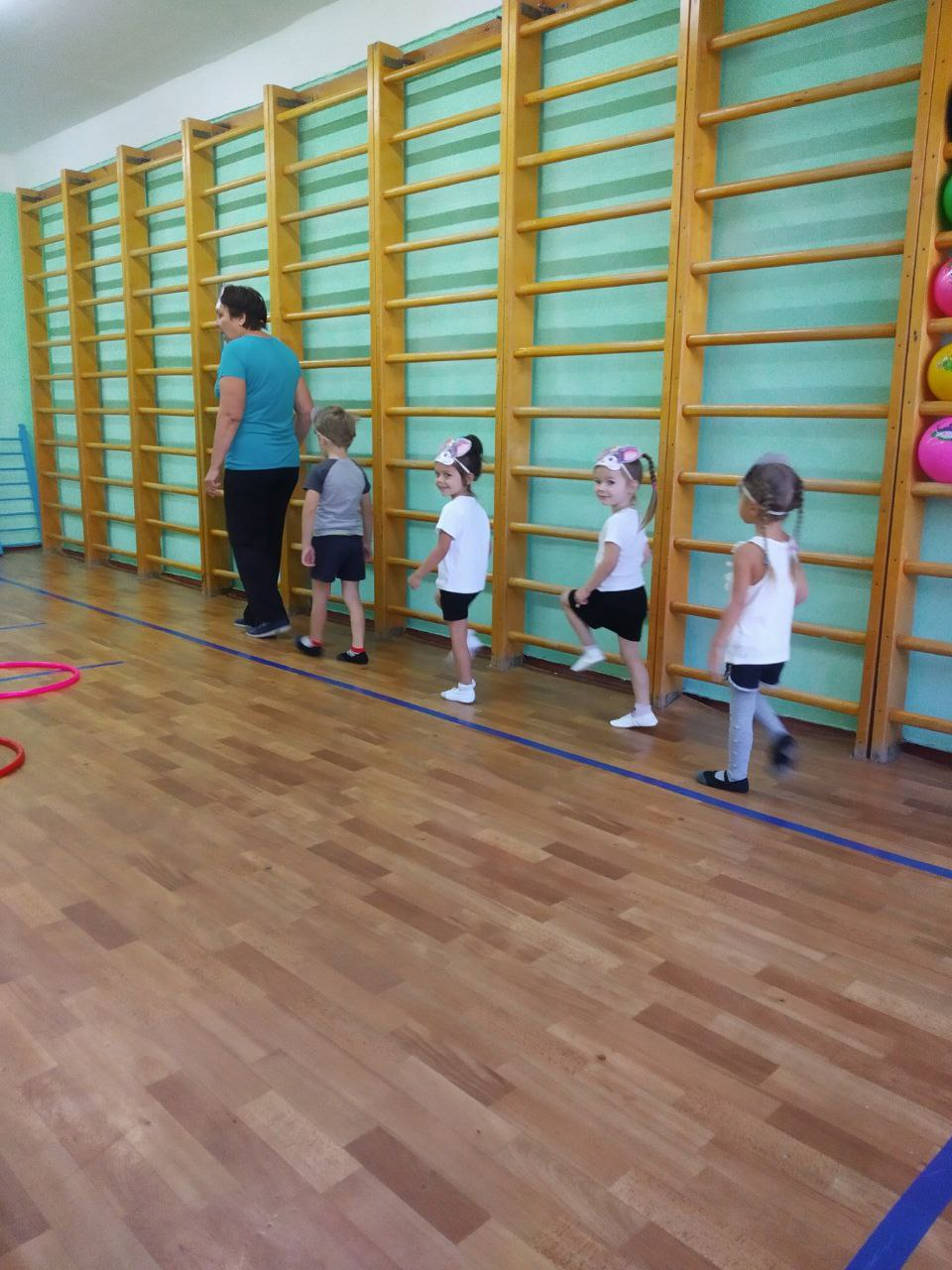 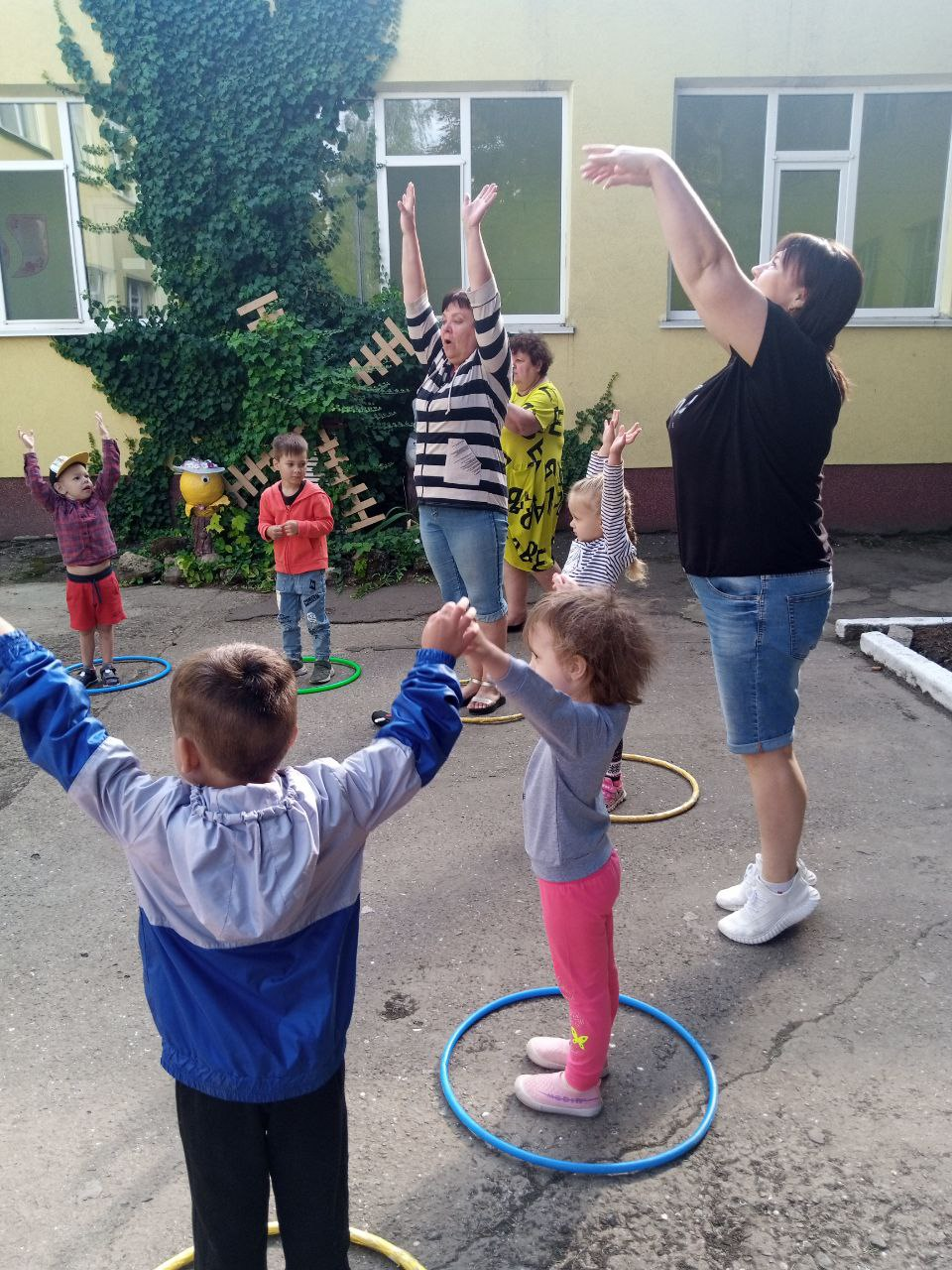 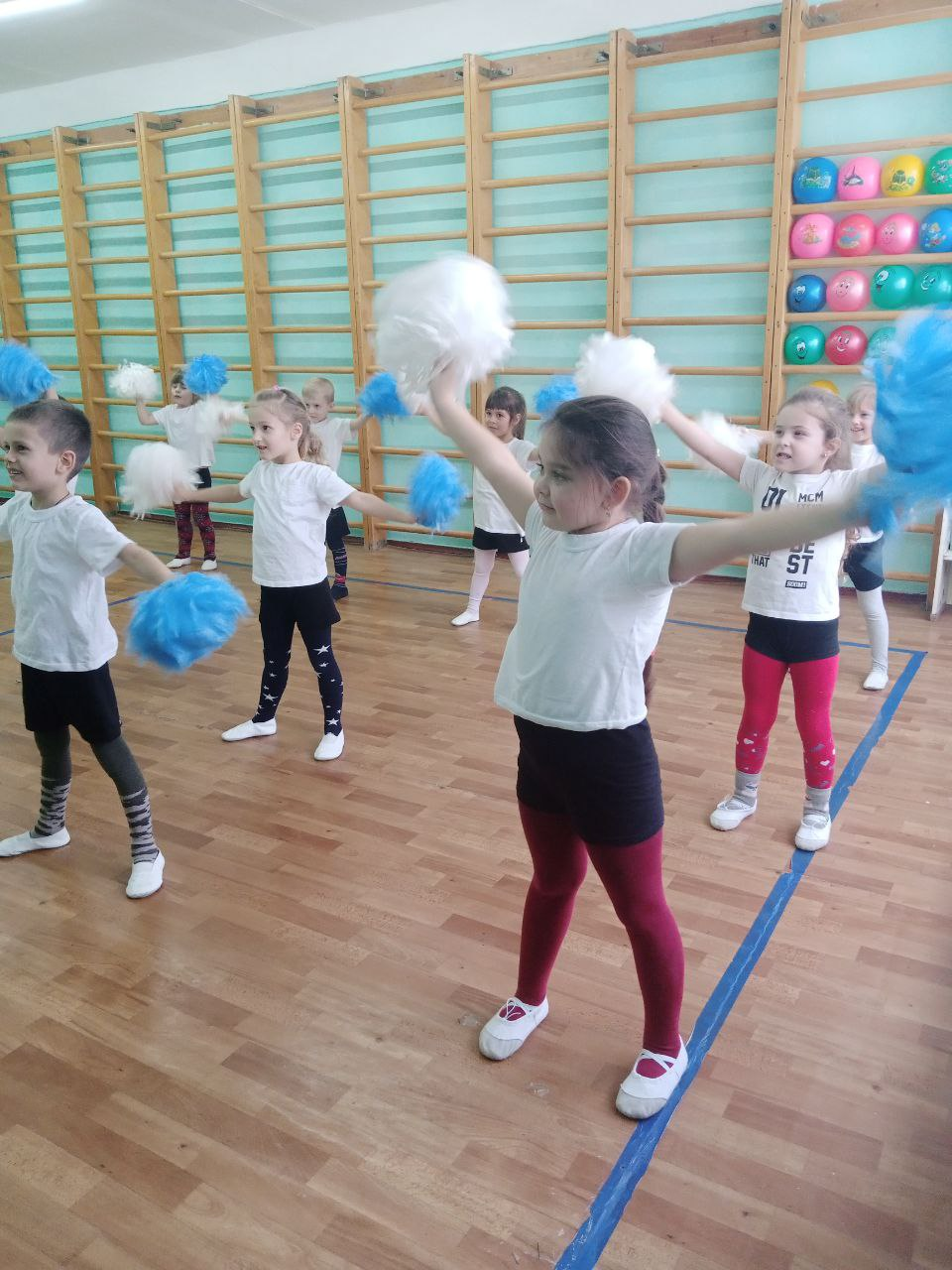 Рухливі ігри
Враховуючи провідну роль ігрової діяльності в особистісному зростанні дітей, значне місце під час організації рухового режиму відводиться рухливим іграм.
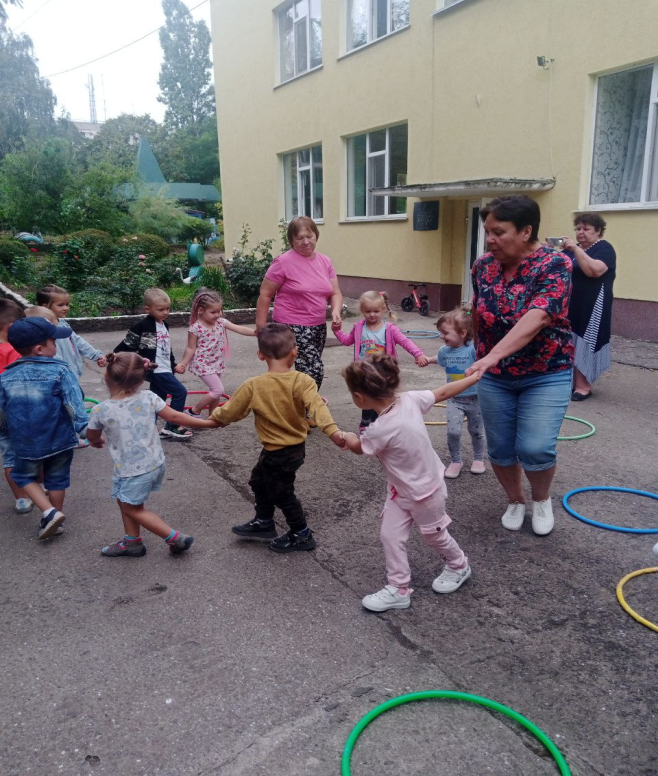 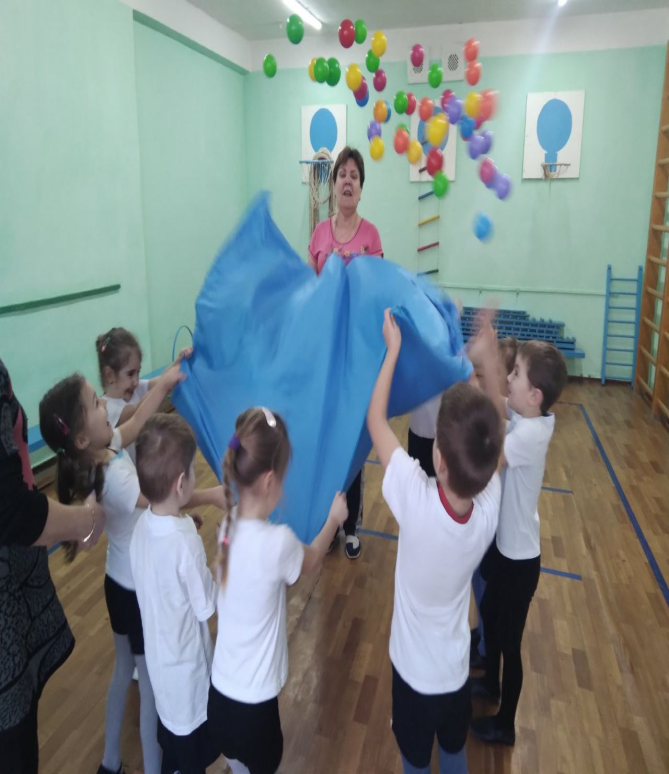 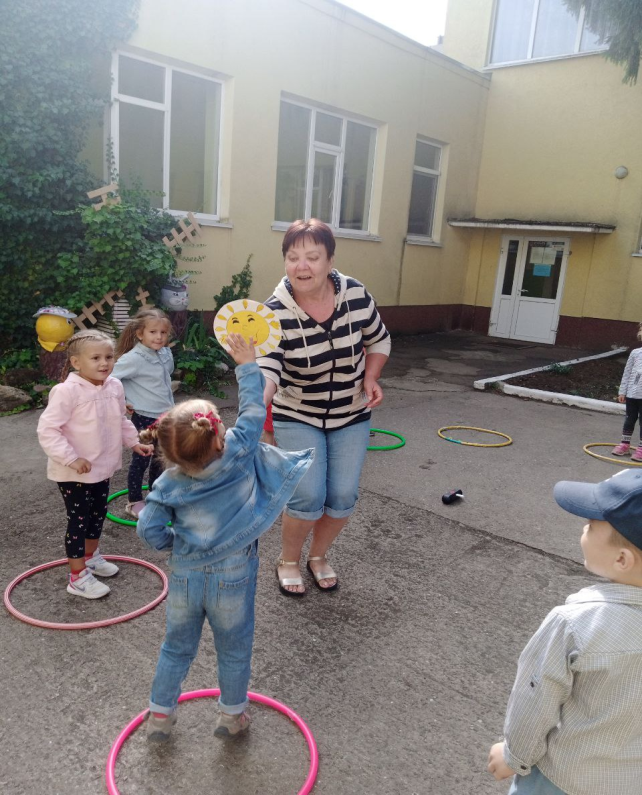 Українська народна граУкраїнська народна гра є одним із важливих засобів національно - патріотичного виховання дітей дошкільного віку, яка є доступною кожному, має тісний зв’язок з повсякденним життям. Українські народні рухливі ігри є найважливішим засобом розвитку фізичної активності дітей.
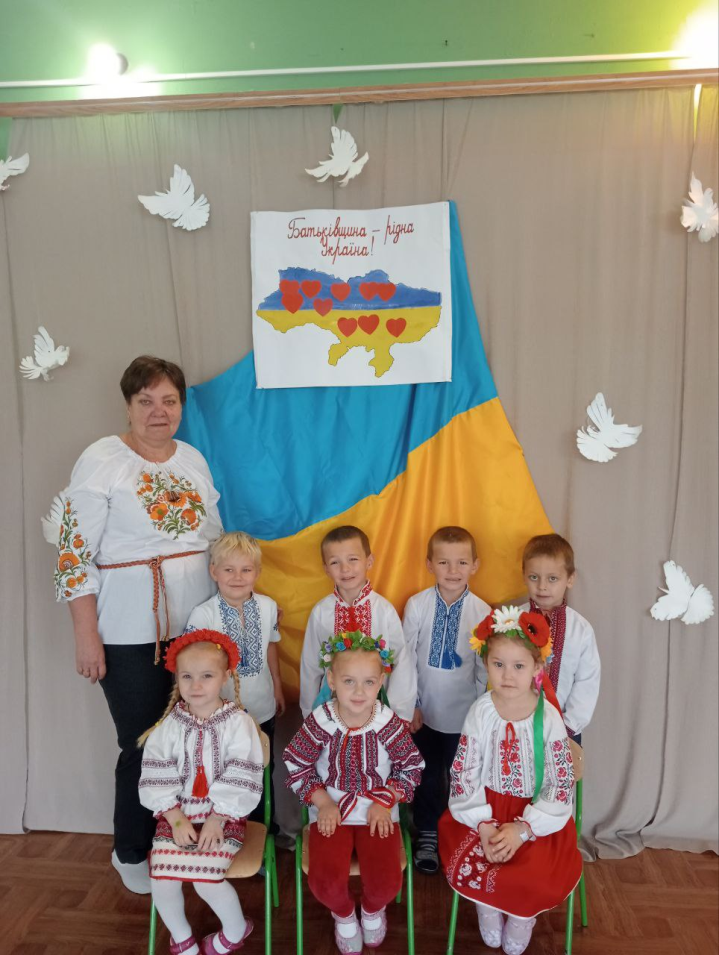 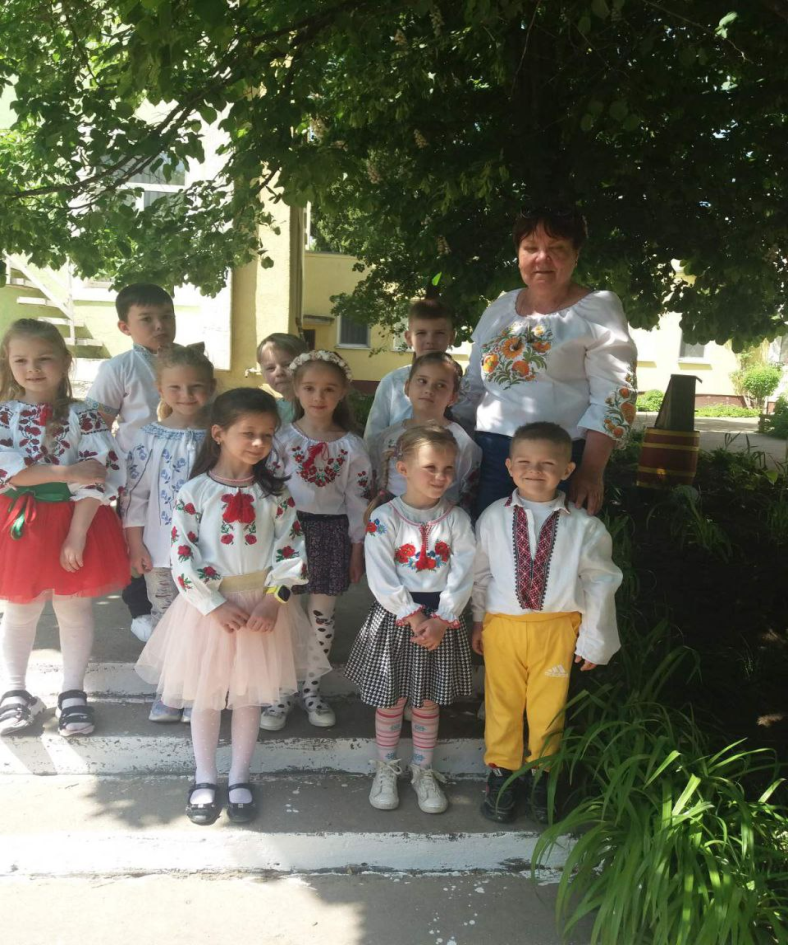 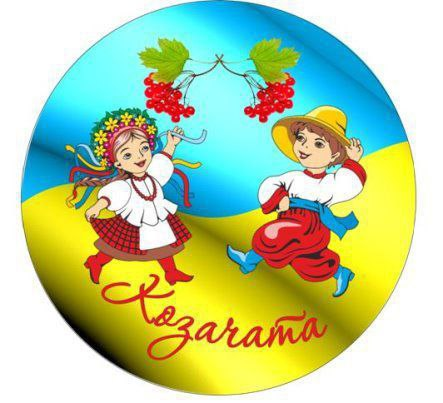 Розваги та свята
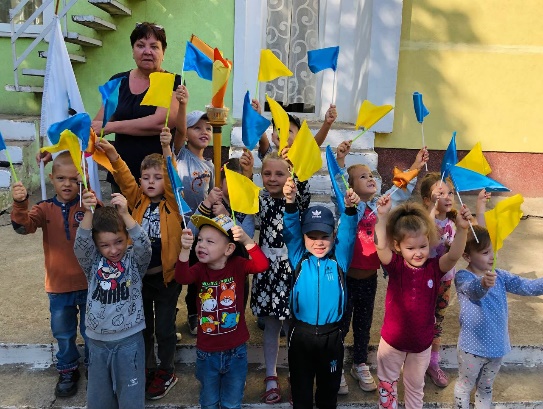 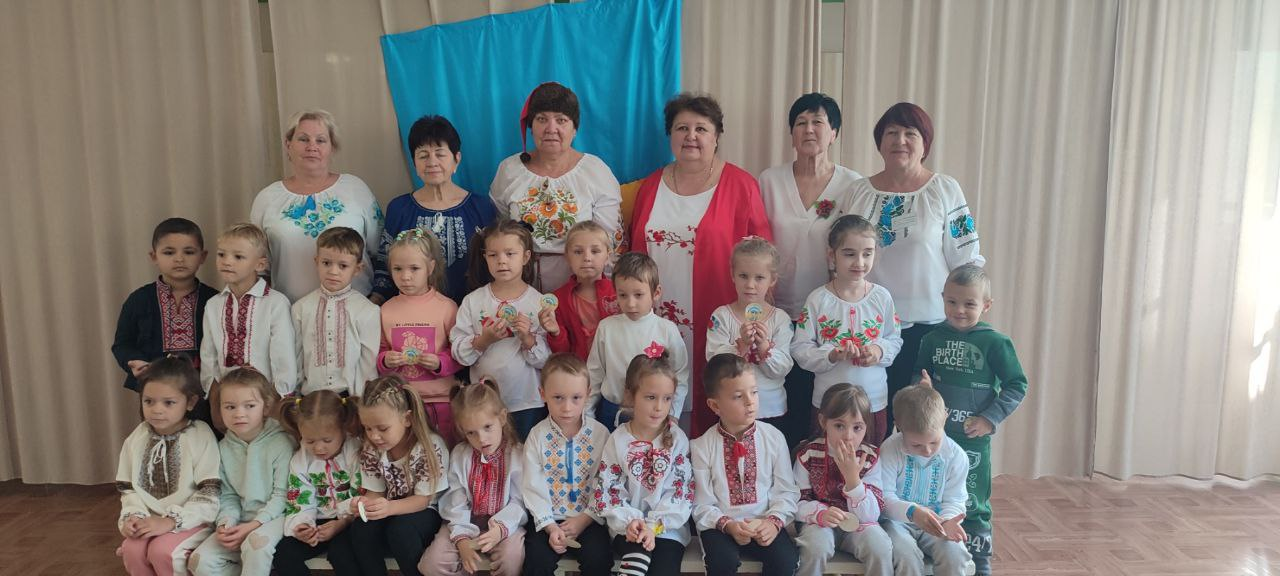 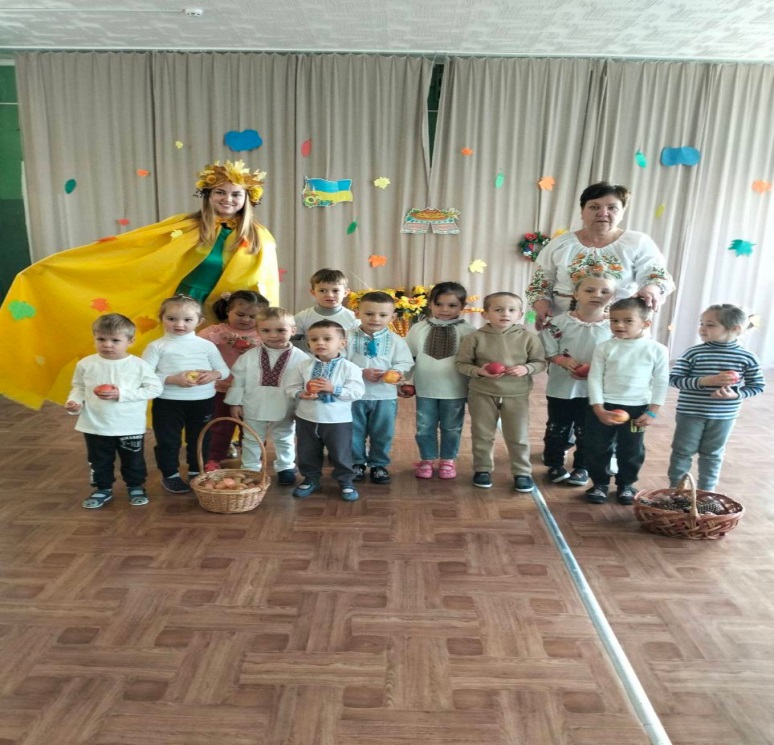 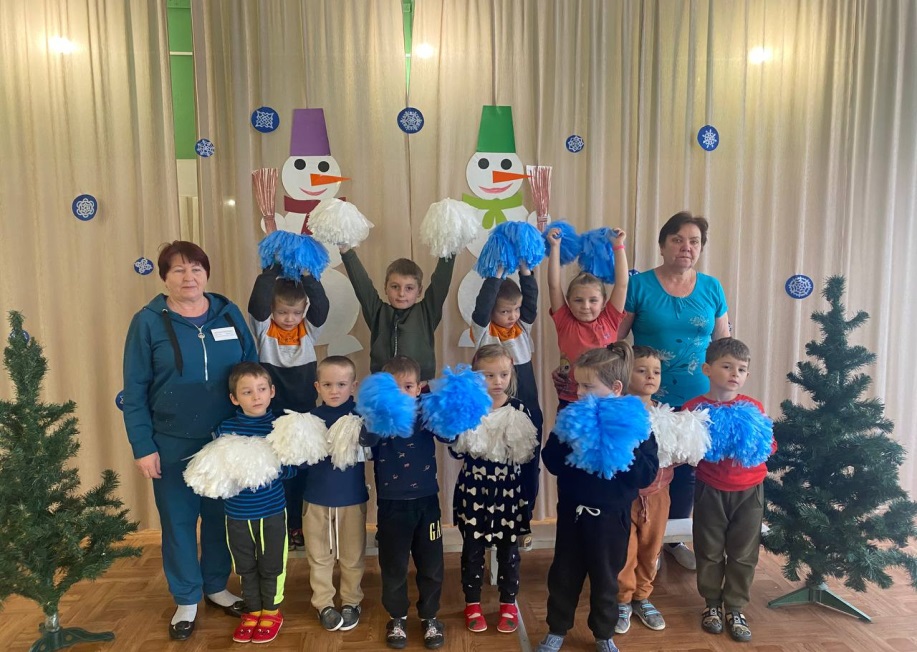 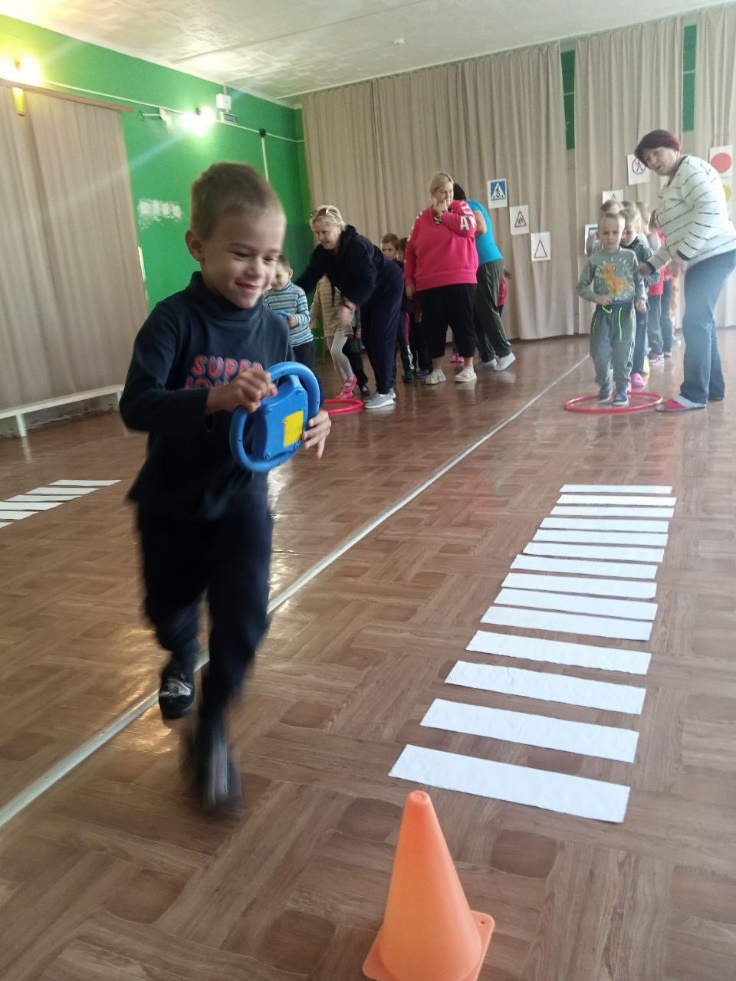 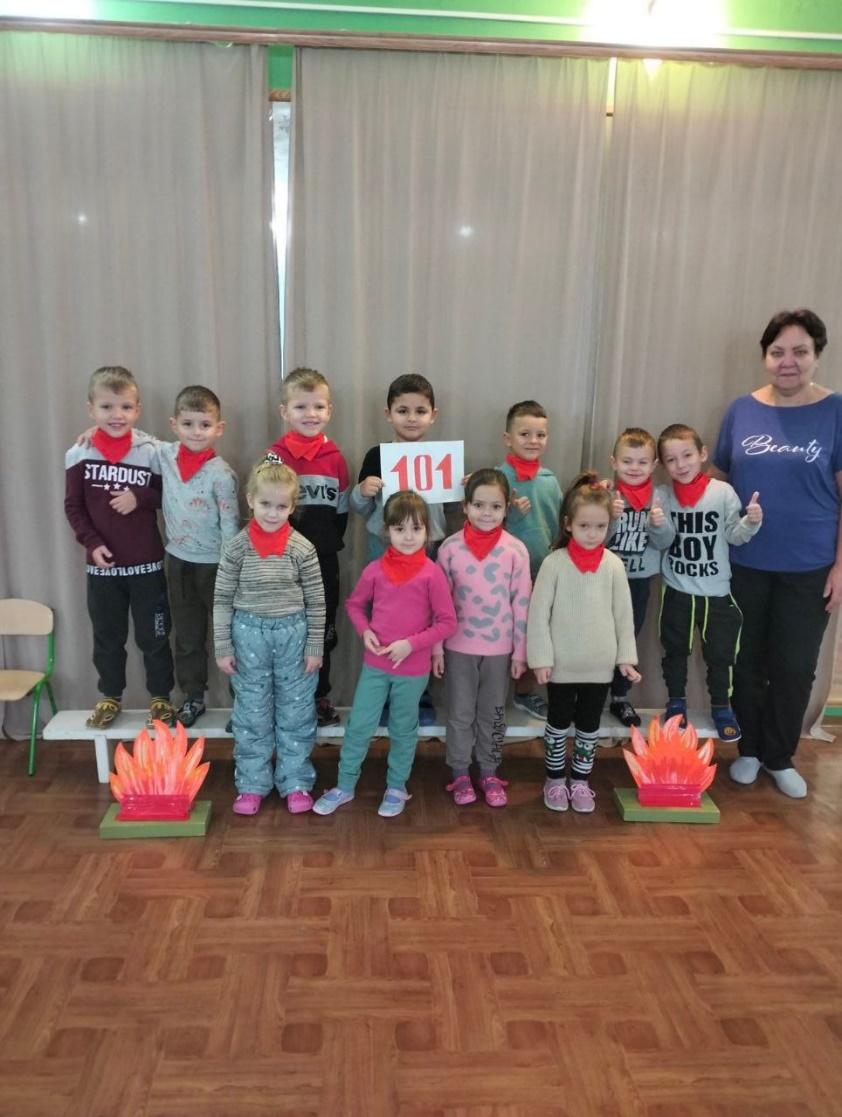 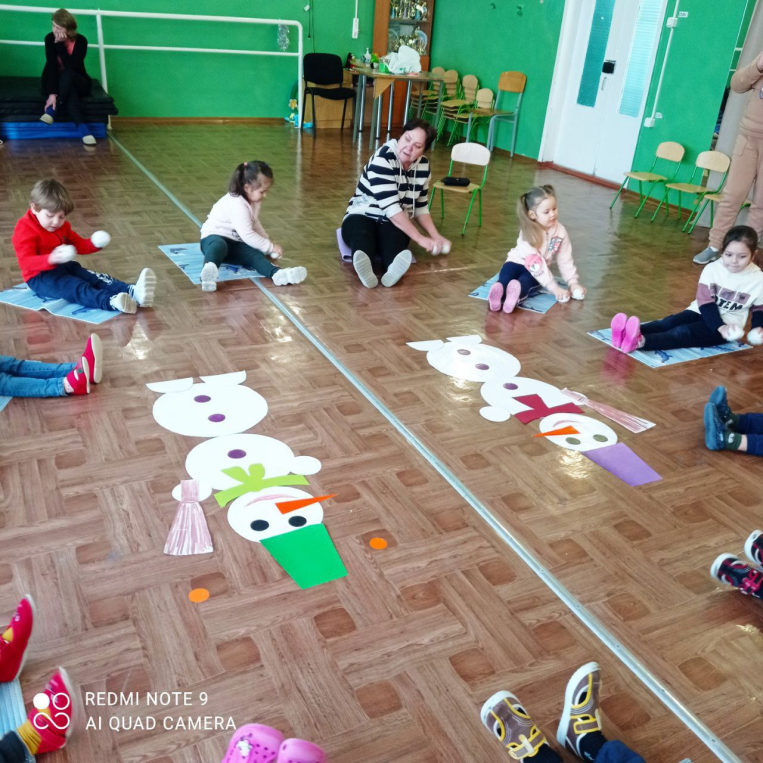 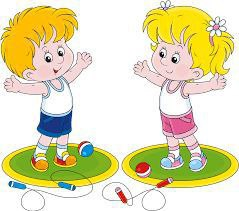 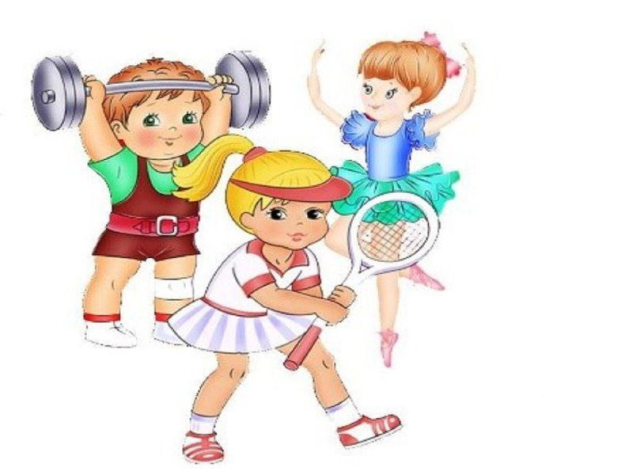 Що вдалося і на що треба звернути увагу
намагалася підвищувати рівень фізичної підготовленості дітей дошкільного віку;
формувала здоровий спосіб життя дітей дошкільного віку різними формами і засобами фізкультурно-оздоровчої роботи;
створювала сприятливі умови для формування і поліпшення основ життєво-важливих навичок, умінь;
забезпечувала активну свідому участь дітей у формування життєвих компетенцій засобами національно-патріотичного виховання;
прищеплювала почуття патріотизму та любов до України засобами фізкультурно-оздоровчої роботи.

Продовжувати співпрацю педагогів щодо впровадження методики формування національно-патріотичних  почуттів в фізичному вихованню дітей.
Залучати батьків до співпраці з педагогами закладу щодо виховання патріотичних почуттів, знань та навичок засобами фізкультурно-оздоровчої роботи; участь в процесі формування в дітей ціннісного ставлення до власного здоров’я.
Забезпечувати систематичну роботу з фізичного розвитку для дітей дошкільного віку; впроваджувати національно-патріотичні форми роботи з дітьми в різних видах фізичної діяльності.
Плани перспективи на наступний етап
Продовжувати систематичну роботу з усіма учасниками освітнього процесу щодо формування національно-патріотичних навичок та умінь засобами фізкультурно-оздоровчої роботи (заняття, свята, розваги, дозвілля, руханки, ранкова гімнастика тощо).
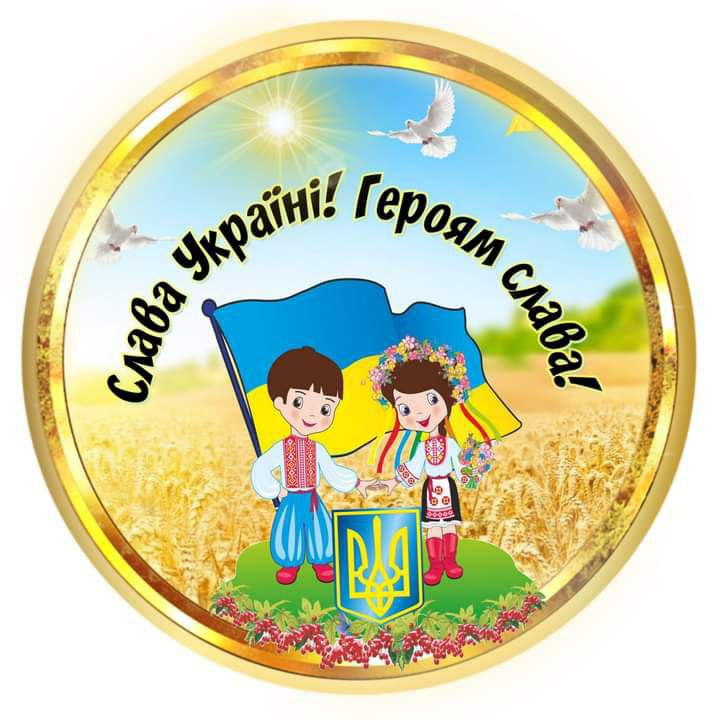 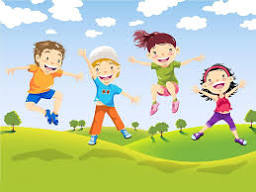 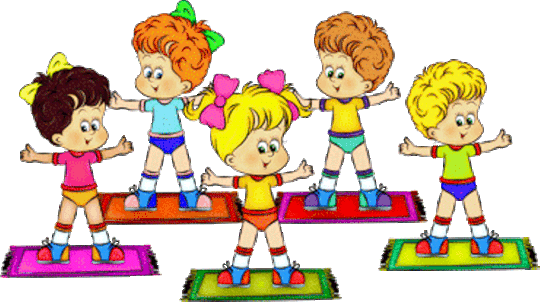 Робота з дітьми з ООП
Розв’язання проблеми забезпечення повноцінного психофізичного розвитку та його корекції у дітей в процесі виховання в умовах інклюзивної освіти є актуальною, що викликає практичний інтерес. В умовах сучасної освіти перед інклюзивним фізичним вихованням висуваються нові завдання, які потребують компетентного використання принципів побудови занять. Застосування наведених принципів у навчальному процесі з фізичного виховання в умовах інклюзивної освіти дошкільнят буде суттєво сприяти успішному навчанню рухів,  формуванню фізичних якостей, оздоровленню дітей, їх психічному розвитку та соціальної адаптації.
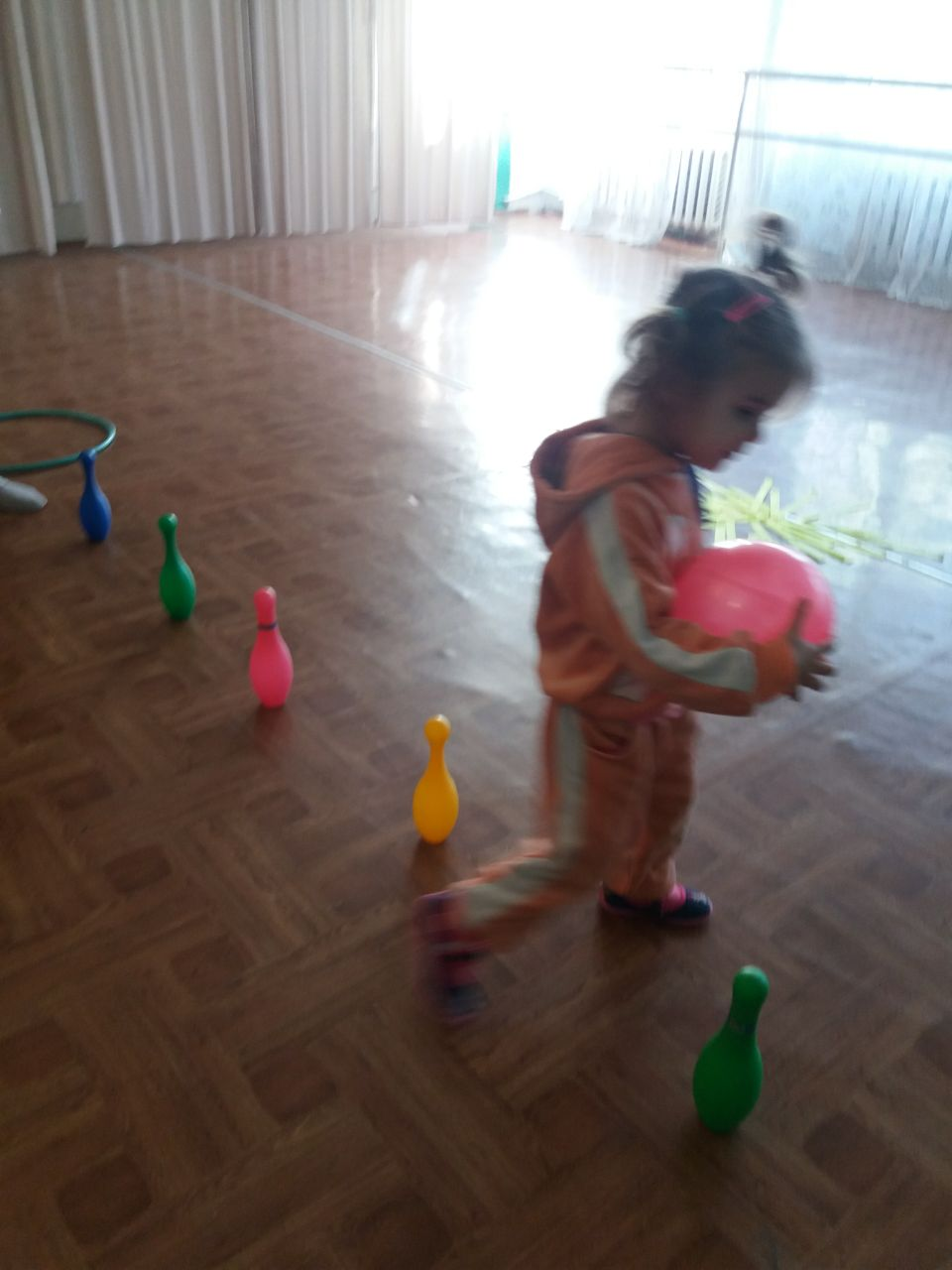 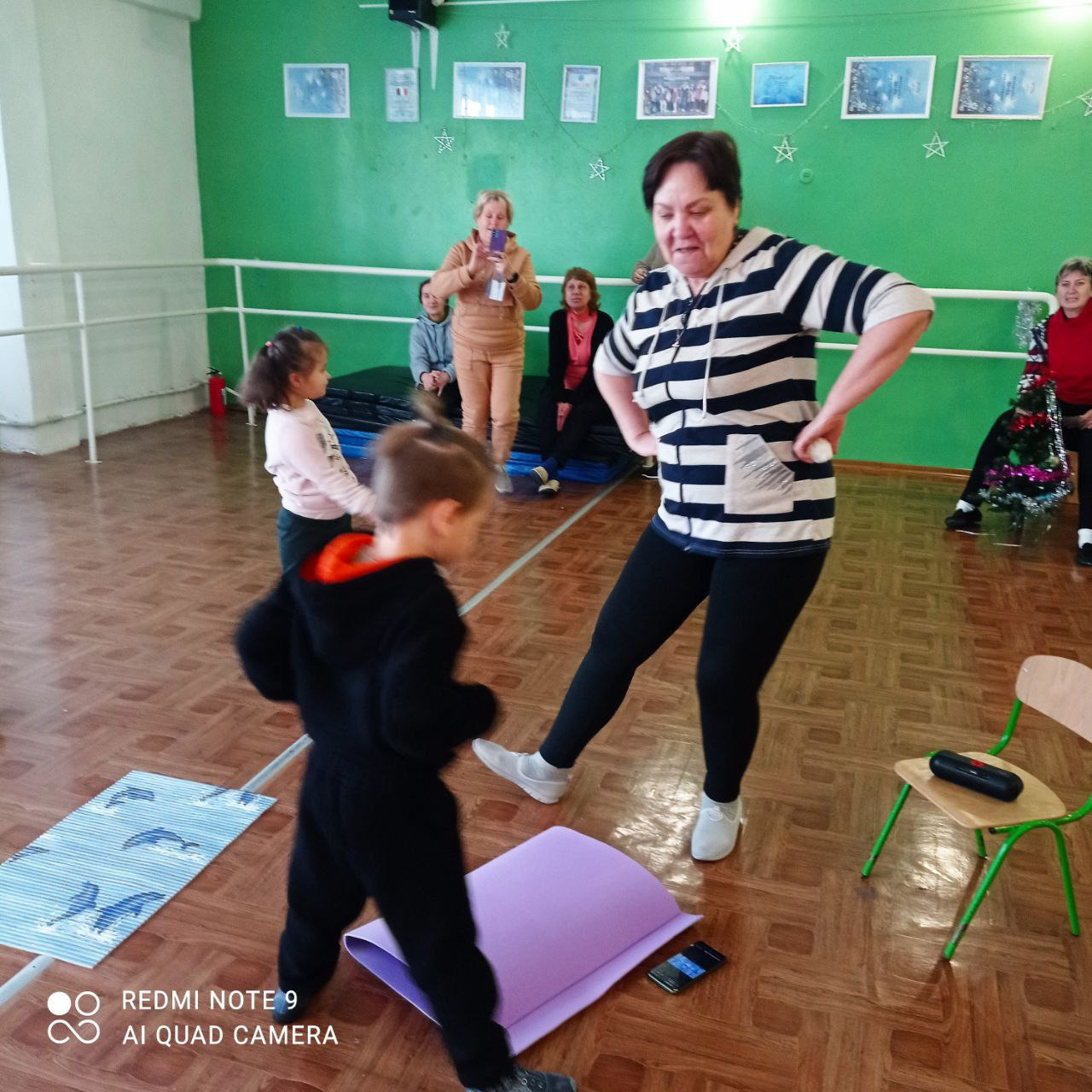 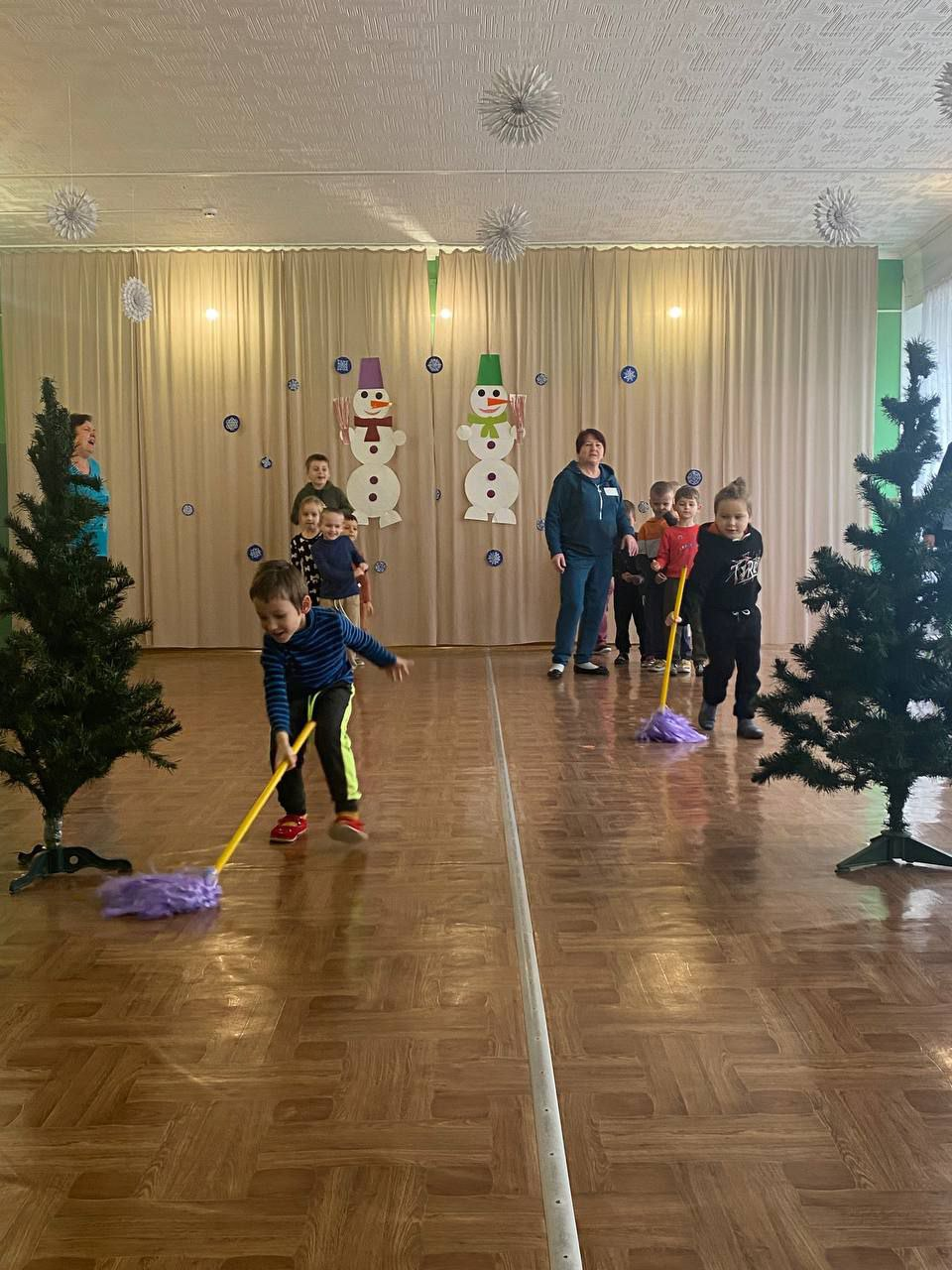 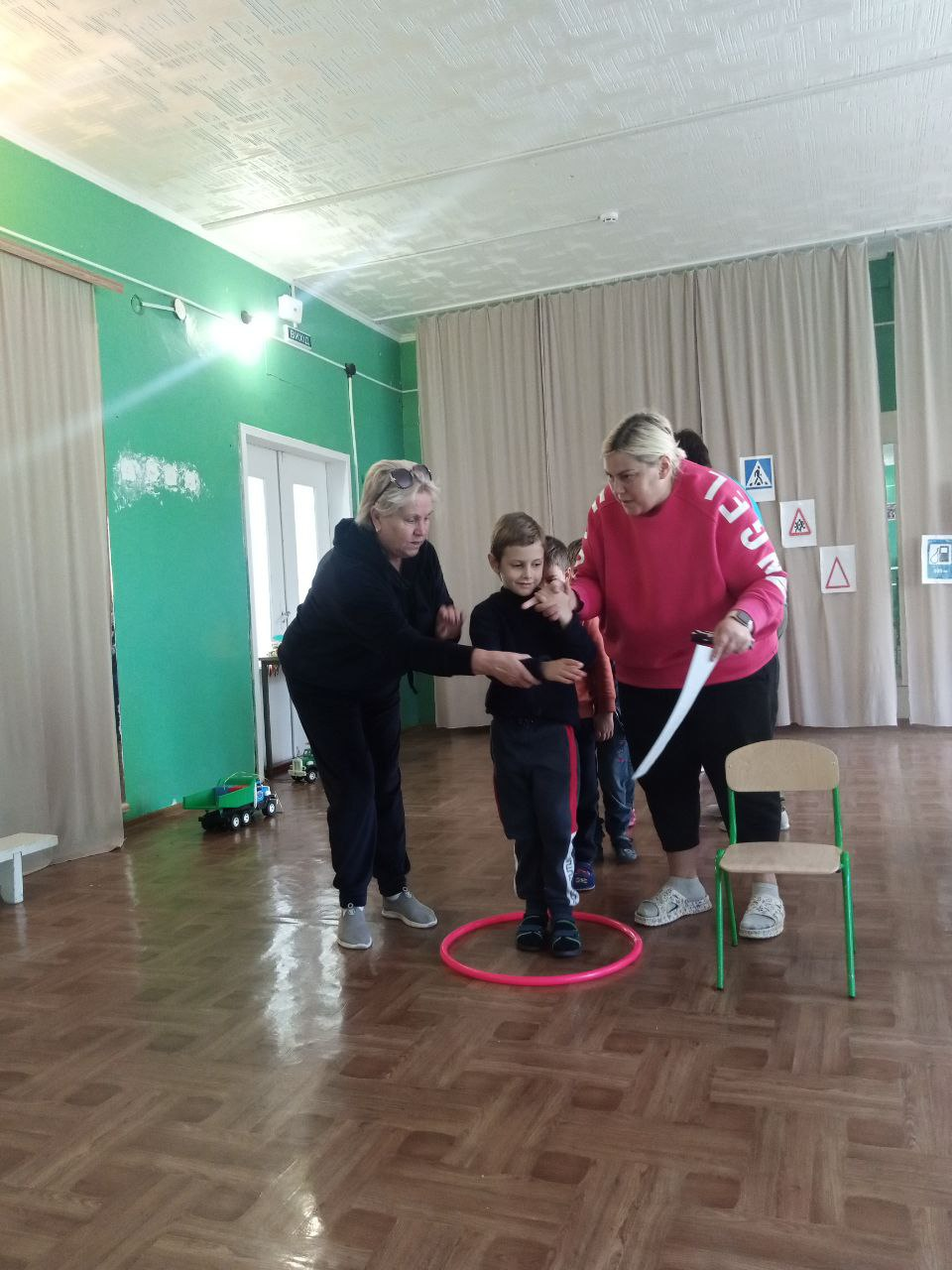 Як долаю виклики часу
В умовах сьогодення актуальним стало духовне відродження народних традицій, визначення основних завдань, цілей, змісту, форм і методів патріотичного виховання на заняттях з фізичної культури, які цілеспрямовано і ефективно забезпечили б процеси розвитку і формування громадянина України. 
В своїй роботі використовую сучасні інноваційні методи та форми роботи з дітьми дошкільного віку з фізичної культури, а саме: онлайн-заняття для дітей, онлайн-консультації для усіх учасників освітнього процес; проводжу свята, розваги, дозвілля з сучасними методами та формами фізичного виховання, флешмоби.
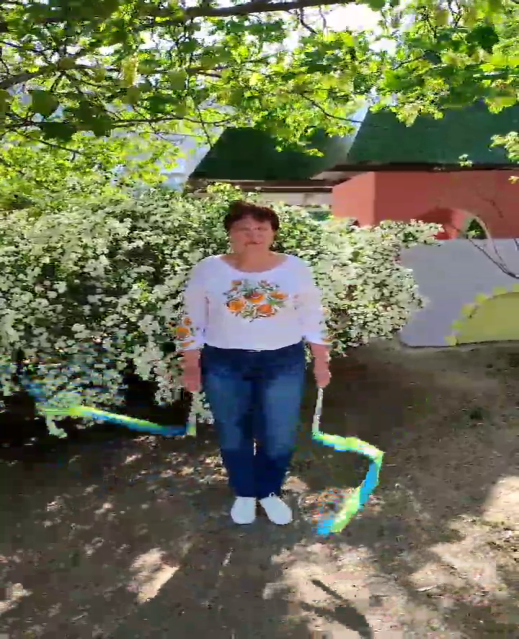 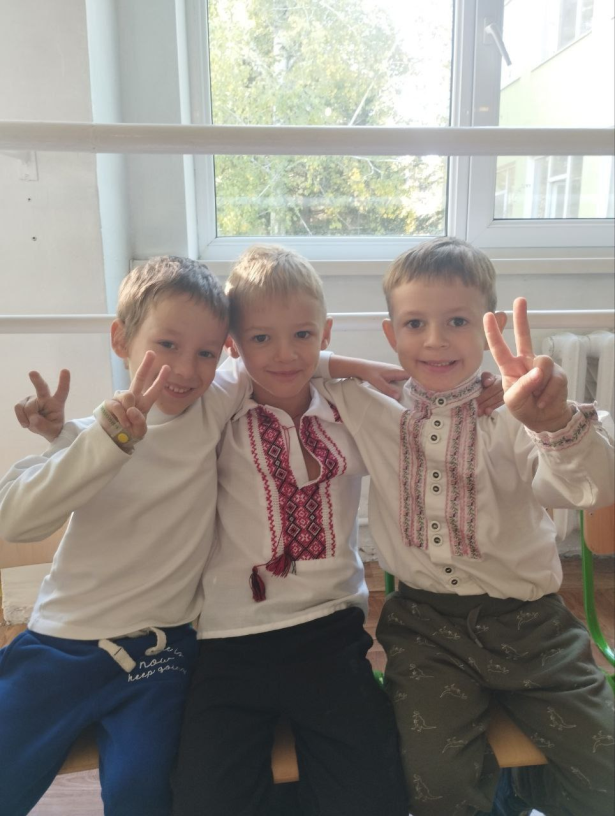 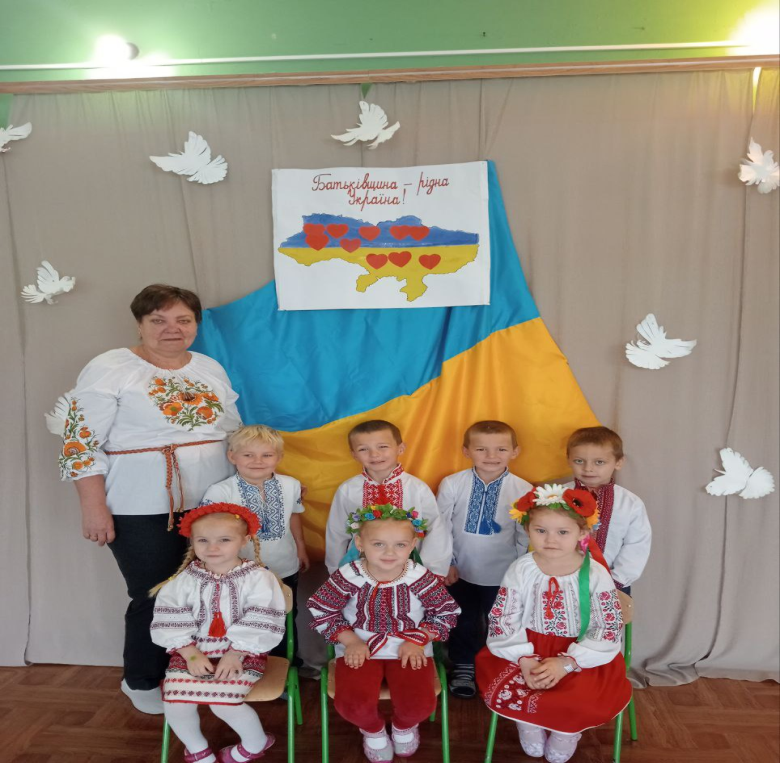 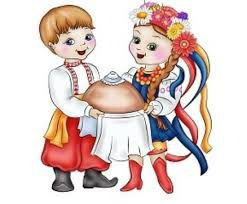 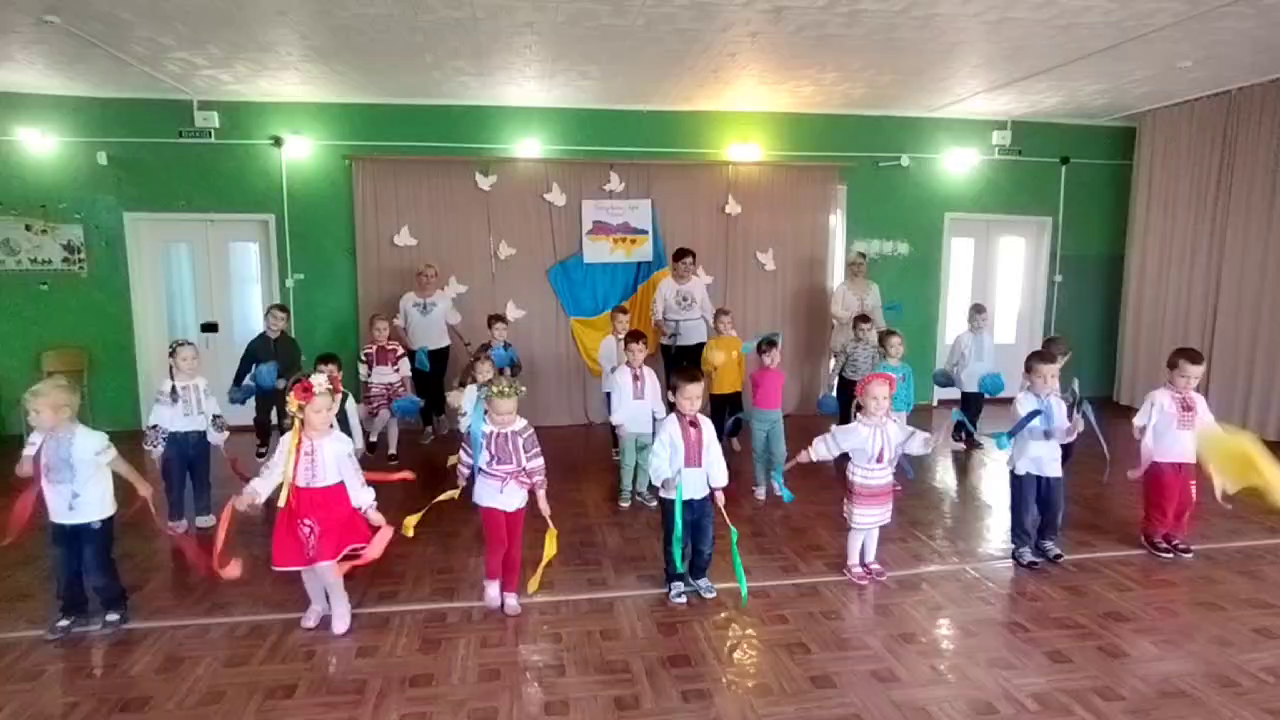 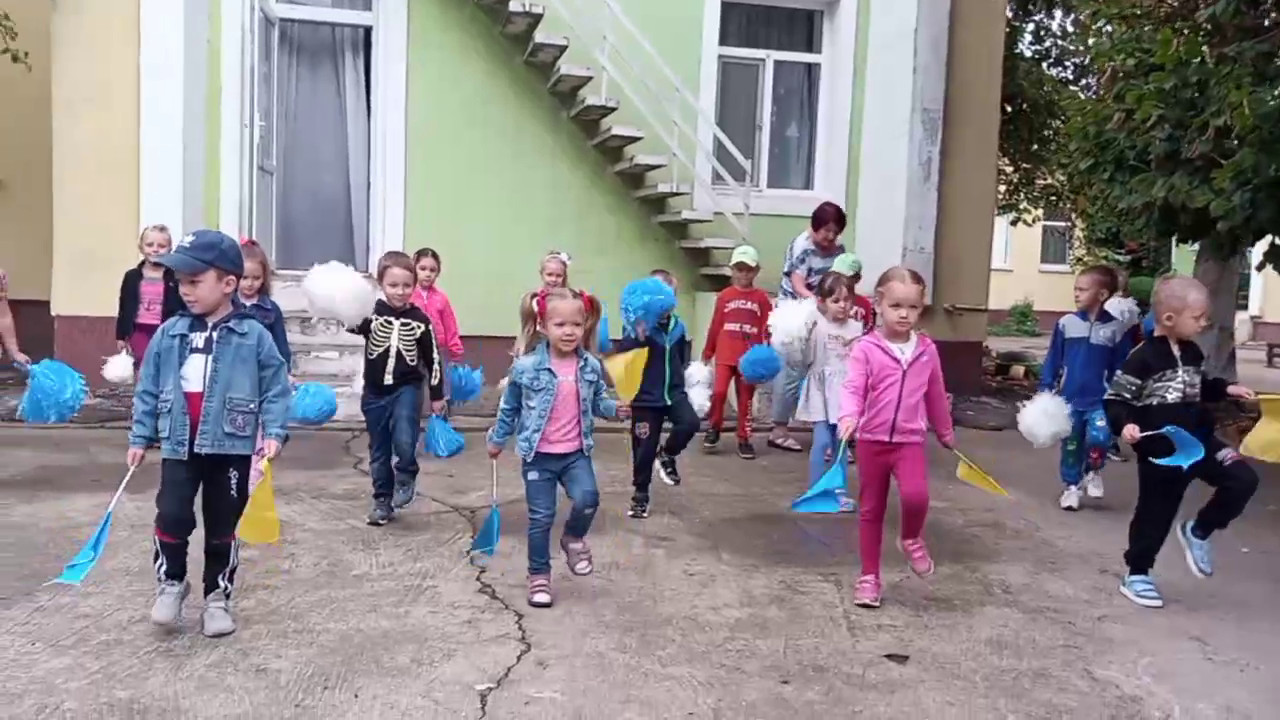 За співпрацю, увагута вашу підтримку!